РЕАБІЛІТАЦІЙНА ДІАГНОСТИКА В НЕВРОЛОГІЇ
Рівень вищої освіти: магістерський
Галузь знань: 22 Охорона здоров'я 
Спеціальність: 227 Терапія та реабілітація
Освітня програма: 227.1 Фізична терапія
Мета курсу
Курс має на меті формування визначених освітньо-професійною програмою магістра «Фізична терапія» загальних та фахових компетентностей, зокрема здатності до реалізації індивідуальної програми фізичної терапії з метою покращення здоров’я, функціональних можливостей та функціональної незалежності пацієнтів з різними формами ураження нервової системи. Зазначені компетенції є базовими в роботі фізичного терапевта, оскільки серед пацієнтів з руховими порушеннями левову частку мають пацієнти із захворюваннями нервової системи.
Основні компетентності
СКфт 1. Здатність розуміти клінічний та реабілітаційний діагноз пацієнта/ клієнта, перебіг захворювання і тактику лікування.
СКфт 2. Здатність обстежувати осіб різних вікових, нозологічних та професійних груп із складною прогресуючою та мультисистемною патологією за допомогою стандартизованих та нестандартизованих інструментів оцінювання, визначати фізичний розвиток та фізичний стан.
Скоп 2. Здатність ефективно реалізовувати програми фізичної терапії для корекції морфофункціональних порушень у пацієнтів геріатричного віку з поліморбідною патологією.
Скоп 3. Здатність ефективно реалізовувати програми фізичної терапії в пацієнтів з політравмою, зокрема внаслідок військових дій.
Міжнародна класифікація функціонування в системі фізичної терапії неврологічних пацієнтів
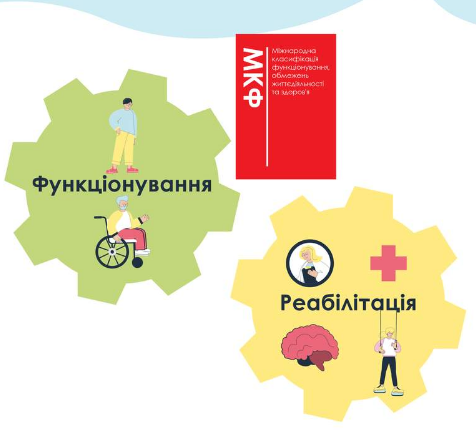 Топографічна оцінка неврологічного статусу пацієнта в фізичній терапії
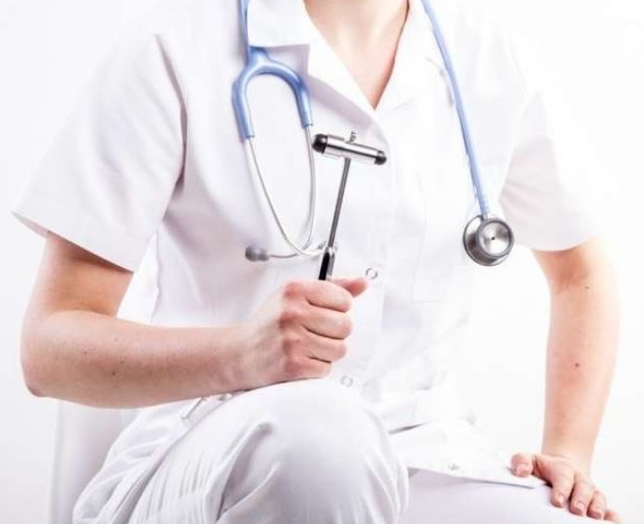 Обстеження функціонального стану м’язів
Патологічні зміни функціонального стану м’язів при травмах та захворюваннях НС
Оцінка тонусу м’язів Modified Ashworth Scale of Muscle Spasticity
Оцінка сили м’язів за ММТ. Шкала Оксфорда. Проби для виявлення скритих парезів.
Моторний контроль вертикалізації.
Індекс Мотрисайті, тест контролю руху тулуба TRUNK Control Nest.
Методи обстеження мобільності
10-метровий тест ходи
Тест 6-хвилинної ходи
Тест «Встань та йди» з обліком часу
Тест «4 квадрати»
Тест Оцінка динамічної ходи (Dynamic Gait Index, DGI)
Шкала оцінки ходьби і рівноваги Тінетті.
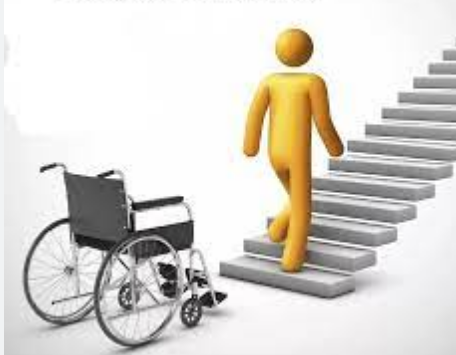 Патологічна хода
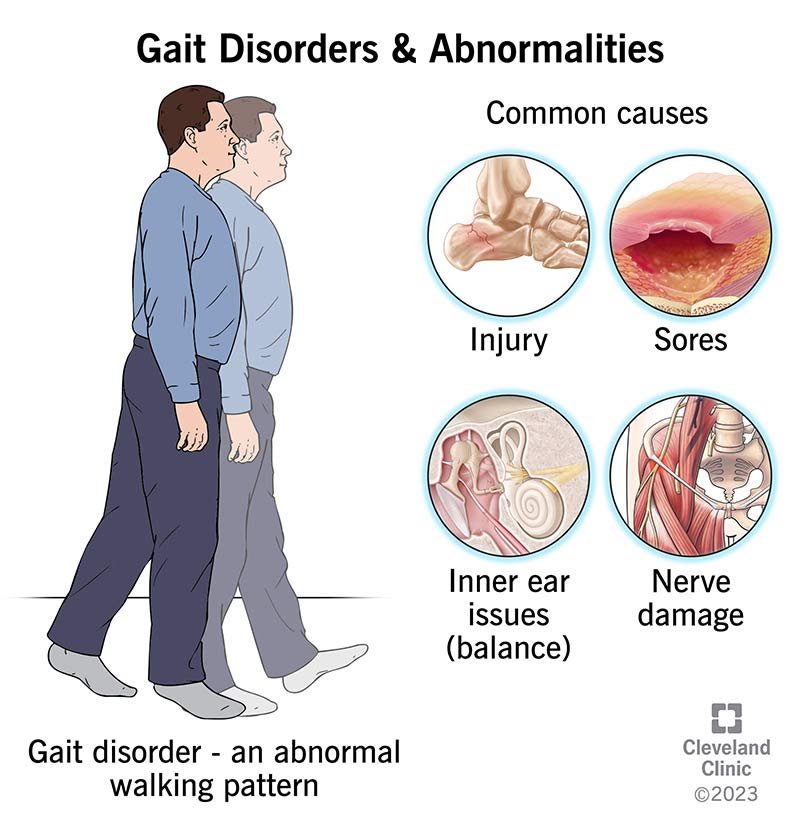 Нормальна хода як критерій оцінки патологічної ходи. Охарактеризувати аспекти нормальної ходи: цикли ходи, фази ходи, діапазон руху, реакцію суглобів та м’язову активність. 
Патологічна хода та її типи. Функціональні критерії ходи.
Інструментальні методи дослідження нервової системи
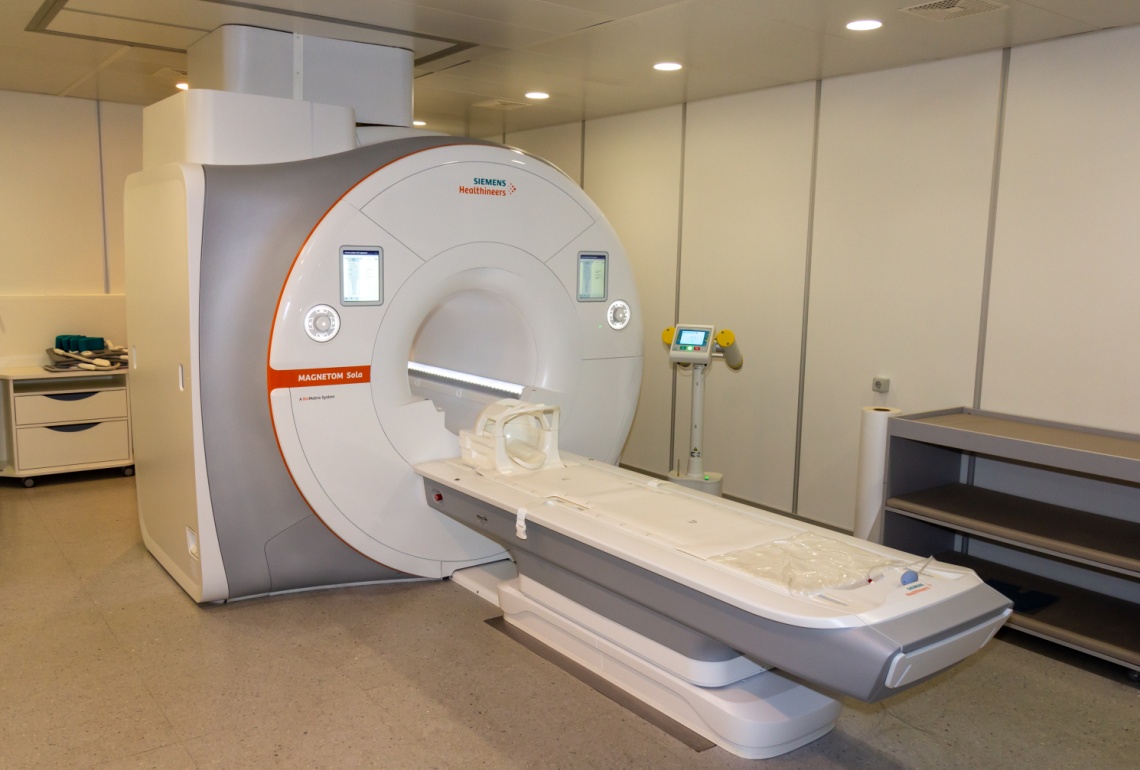 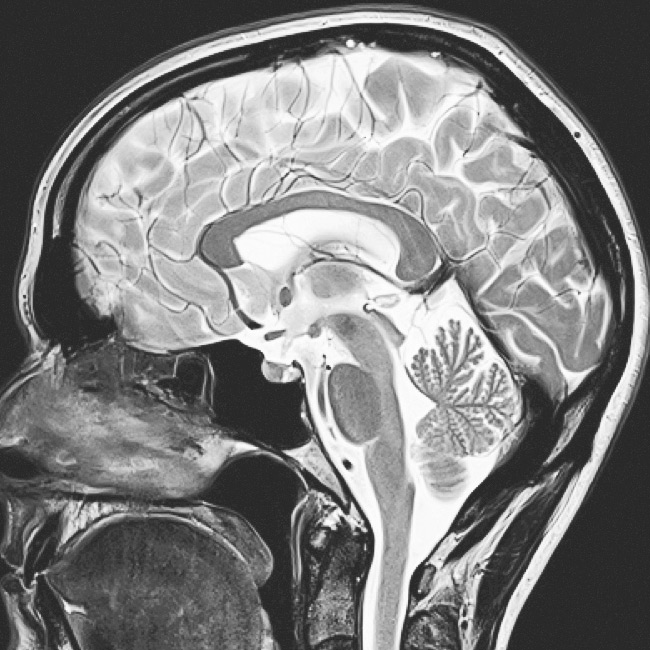 Методи дослідження у фізичній терапії при окремих формах порушень
Методи обстеження при ГПМК:
Оцінка стану пацієнтів з наслідками гострого порушення мозкового кровообігу за МКФ. Алгоритм обстеження пацієнтів з ГПМК залежно від періоду захворювання: загальна оцінка стану порушених функцій (Шкала інсульту Національного інституту здоров’я, Канадська Неврологічна Шкала, Бал Оргогоза); оцінка елементарних пошкоджень в руховій сфері і комплексна оцінка моторики; оцінка локальних функціональних порушень (функція кисті, мобільність); оцінка фізичного та психічного здоров’я побутової та соціальної активності.